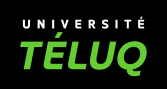 Un cas d’utilisation de la stratégie du casse-tête (jigsaw)en  milieu associatifCas provenant de la Banque des cas d’utilisation des stratégies de formation de Wiki-TEDia
Auteur : Claude II Guy
Ce document est diffusé sous licence CC BY SA
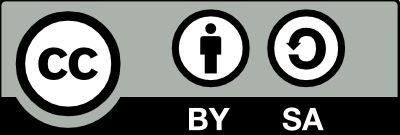 CRÉDITS
Ce document multimédia :
Présente un exemple d’utilisation de la stratégie du casse-tête (jigsaw)
Illustre l’utilisation de cette stratégie auprès des adolescents et jeunes adultes, en milieu associatif
Complète la description de la stratégie du casse-tête figurant dans la Banque de stratégies de formation Wiki-TEDia
A été élaboré à l’aide du Guide de conception d’un cas d’utilisation d’une stratégie de formation (Pudelko et Ross, 2022 – CC-BY-SA)
A été élaboré dans le cadre du projet Wiki-TEDia+, grâce au soutien financier de la Fabrique REL
Pour citer ce document :
Guy, C. (2022). Un cas d’utilisation d’utilisation de la stratégie du casse-tête (jigsaw) en milieu associatif. Université TÉLUQ, fabriqueREL. Licence CC BY SA.
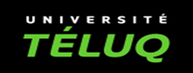 2
Composantes du cas d’utilisation
Présentation personnelle 
Contexte 
But de la formation
Public cible
Problème d’apprentissage
Connaissances et objectifs
Déroulement (1)
Déroulement (2)
Points importants
Conclusion
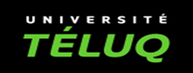 3
PRÉSENTATION PERSONNELLE
Je me présente…








Cliquez sur l’icône pour entendre le commentaire
Claude II Guy : instructeur

Nombreuses années d’expérience comme instructeur auprès des jeunes engagés dans le programme des Cadets du Canada
La stratégie présentée est le casse-tête (jigsaw)
Une stratégie qui devrait être utilisée plus souvent car elle :
Permet de couvrir beaucoup de contenu 
Garde les apprenants actifs
Favorise la collaboration entre les apprenants
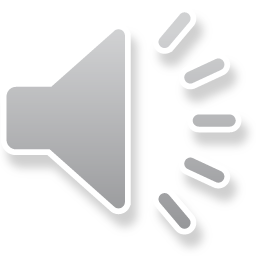 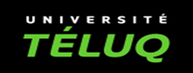 4
CONTEXTE
Dans quel contexte a été mise en place la stratégie du casse-tête?






Cliquez sur l’icône pour entendre le commentaire
Organisation des Cadets du Canada

S’adresse aux jeunes et jeunes adultes de 12 à 19 ans
Parrainée par le gouvernement du Canada
Chapeautée par les Forces armées canadiennes (mandat social)

Programme de formation des Cadets du Canada 

Est structuré par compétences et objectifs du rendement
Est divisé en cinq niveaux 
Comporte des cours hebdomadaires, théoriques et pratiques
Aussi des entraînements spéciaux, des camps d’été et un programme d’emploi

La stratégie du casse-tête a été employée dans un cours du 4e niveau sur les techniques d’instruction.
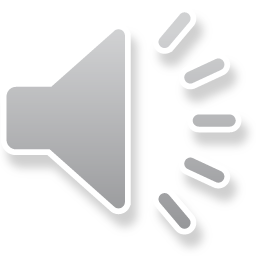 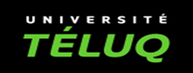 5
BUT DE LA FORMATION
Quel était le but de la formation ?







Cliquez sur l’icône pour entendre le commentaire
Buts du cours sur les méthodes et techniques d’instruction :

1) Identifier les méthodes et techniques d’instruction 
2) Choisir les méthodes et techniques appropriées

La stratégie du casse-tête a été utilisée dans le cadre de l’activité portant uniquement sur l’identification des méthodes et techniques d’instruction.
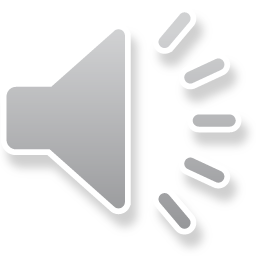 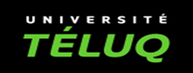 6
CARACTÉRISTIQUES DU PUBLIC CIBLE
Qui étaient les apprenants et apprenantes ?








Cliquez sur l’icône pour entendre le commentaire
Jeunes et jeunes adultes (16-18 ans) 

Inscrits au quatrième niveau du programme des Cadets 
Ont déjà exercé des responsabilités de gestion du groupe et d’encadrement des plus jeunes
Ont eu de nombreuses occasions de mettre les connaissances acquises en pratique
Ont besoin d’être motivés par des activités d’apprentissage différentes de celles qu’ils rencontrent habituellement à l’école secondaire

Groupes homogènes :

Se connaissent bien entre eux, ayant participé ensemble au programme
Ont approximativement le même âge


Les groupes sont habituellement composés de garçons (deux tiers) et de filles (un tiers).
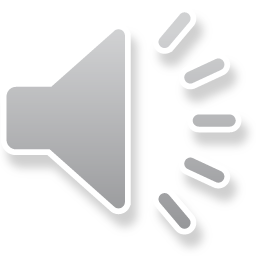 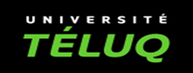 7
PROBLÈME D’APPRENTISSAGE
Quel était le problème d’apprentissage ?












Cliquez sur l’icône pour entendre le commentaire
Les préoccupations qui ont mené au choix de la stratégie :

S’assurer que les  apprenants soient actifs dans leur apprentissage, qu’ils collaborent et qu’ils échangent
« Passer » une quantité assez importante de matière factuelle 
Optimiser le temps disponible à la formation en salle
Préparation préalable du matériel de la formation
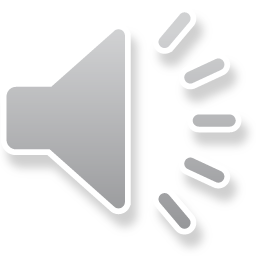 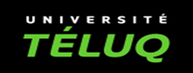 8
CONNAISSANCES ET OBJECTIFS D’APPRENTISSAGE
Quelles étaient les connaissances et les objectifs d’apprentissage visés ?












Cliquez sur l’icône pour entendre le commentaire
Types de connaissances visées
 
Connaissances factuelles
Connaissances conceptuelles

Objectifs d’apprentissage visés

Identifier les méthodes d’instruction
Nommer les méthodes
Reconnaître les méthodes
Décrire sommairement les méthodes
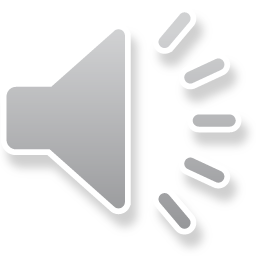 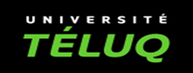 9
DÉROULEMENT
Quel était le déroulement des activités de formation ?












Cliquez sur l’icône pour entendre le commentaire
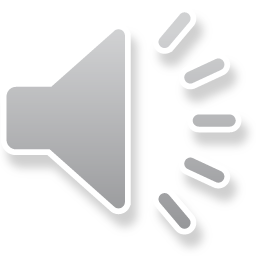 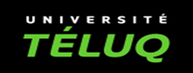 10
POINTS IMPORTANTS
Quels sont les points importants à souligner ?












Cliquez sur l’icône pour entendre le commentaire
Points à surveiller pendant le déroulement des activités :

Élément clé : la gestion du temps imparti à chaque activité 
S’assurer que les apprenants restent concentrés sur le sujet 
S’assurer que les apprenants collaborent bien

Points à surveiller lors de la planification des activités :

Répartir le contenu de formation dans les « morceaux du casse-tête » de façon égale
Adapter la quantité du contenu à la durée des activités
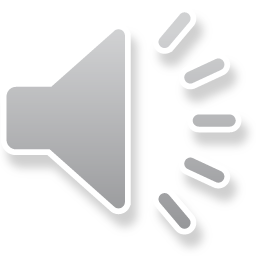 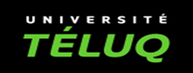 11
CONCLUSION
Pourquoi recommandez-vous cette stratégie ?











Cliquez sur l’icône pour entendre le commentaire
La stratégie du casse-tête a été appréciée :

Pour son caractère actif
Parce qu’elle permet de se pratiquer à enseigner, ce qui est aussi le but de la formation
Parce qu’elle valorise l’entraide
Parce qu’elle renforce la cohésion du groupe
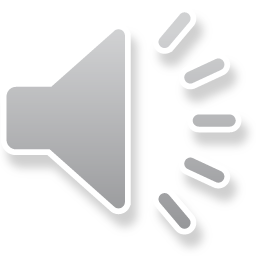 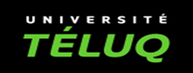 12
Merci !
Pour découvrir, enrichir et réutiliser les savoirs 
sur les stratégies de formation et leurs cas d’utilisation
 visitez :
L’encyclopédie collaborative libre Wiki-TEDia 











Guy, C. (2022). Un cas d’utilisation d’utilisation de la stratégie du casse-tête (jigsaw) en milieu associatif. Université TÉLUQ, fabriqueREL. Licence CC BY SA. 
.
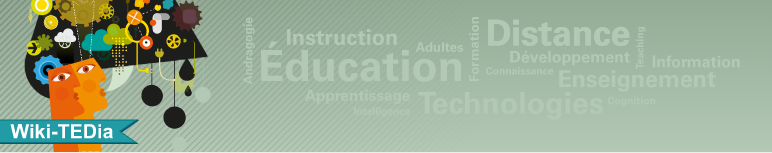 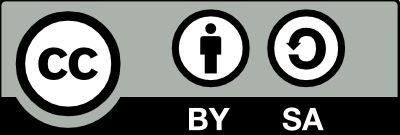 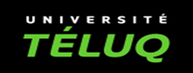 13